Nome
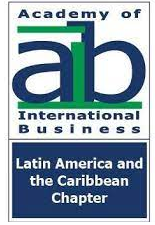 FOTO
Afiliação
Tópicos de pesquisa:
xxx
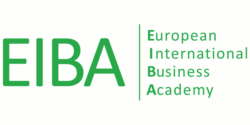 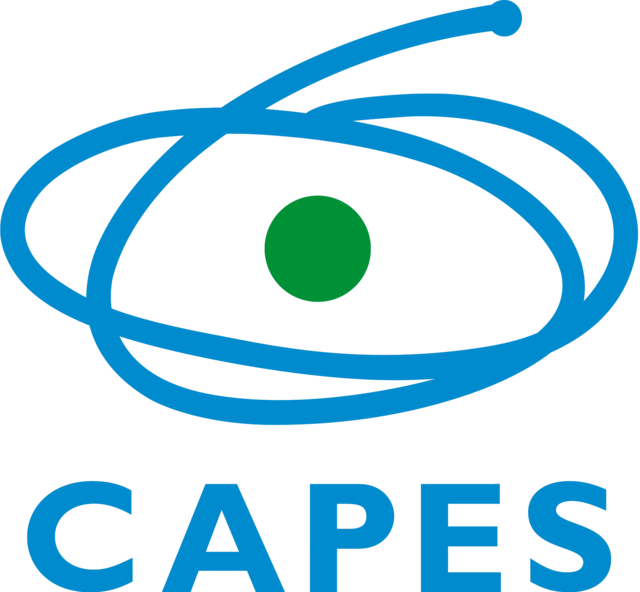 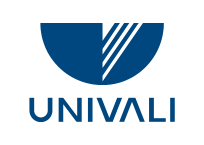